(FLOEMA SECONDARIO o) LIBRO
3Th - Biologia vegetale x STB – AA 2019-2020
(FLOEMA SECONDARIO o) LIBRO
3Th - Biologia vegetale x STB – AA 2019-2020
(FLOEMA SECONDARIO o) LIBRO
3Th - Biologia vegetale x STB – AA 2019-2020
PARENCHIMA  DI DILATAZIONE
Nei primi anni, a causa  della mancata crescita  del libro più vecchio (e  quindi più esterno) e  della sua lacerazione, si  vengono a creare degli  spazi che vengono  occupati da cellule  parenchimatiche  proliferanti direttamente  dai raggi midollari. Si  formano così delle  caratteristiche isole  triangolari di  PARENCHIMA DI
DILATAZIONE frapposte  al libro.
3Th - Biologia vegetale x STB – AA 2019-2020
PARENCHIMA  DI DILATAZIONE
3Th - Biologia vegetale x STB – AA 2019-2020
epidermide
corteccia
libro  (floema secondario)
cambio cribro-vascolare
legno
(xilema secondario)
raggi  midollari
residui dello  xilema primario
midollo

Fusto di pruno (Prunus sp.) in struttura secondaria nel primo anno di attività del cambio cribro-  vascolare.
In questo giovane fusto non appaiono ancora i segni dell’attività del fellogeno nella zona corticale, che può  essere notevolmente ritardata rispetto all’inizio dell’attività del cambio cribro-vascolare
3Th - Biologia vegetale x STB – AA 2019-2020
S  O  M  M  A  R  I  O
3Th - Biologia vegetale x STB – AA 2019-2020
3Th - Biologia vegetale x STB – AA 2019-2020
FUSTO NELLE MONOCOTILEDONI


Casi particolari:
il CULMO delle Graminaceae (Poaceae) et al.
lo STIPITE delle Palme
il fusto delle Dracene
3Th - Biologia vegetale x STB – AA 2019-2020
il CULMO delle Graminaceae (Poaceae) et al.
3Th - Biologia vegetale x STB – AA 2019-2020
zona dell’internodo
3Th - Biologia vegetale x STB – AA 2019-2020
Foglie di monocotiledoni: nervature parallele
3Th - Biologia vegetale x STB – AA 2019-2020
3Th - Biologia vegetale x STB – AA 2019-2020
sezione trasversale nella zona dell’internodo: fasci conduttori (chiusi) disposti su 2 file
3Th - Biologia vegetale x STB – AA 2019-2020
Nodi: fusto pieno

Meristemi intercalari (residui):  gruppi di cellule meristematiche  che derivano dal meristema  apicale, generalmente poco  numerose, che mantengono la  capacità di dividersi e sono  localizzati tra i tessuti definitivi  dell’organismo.
Determinano la crescita  internodale (in altezza) del culmo  delle Poacee
3Th - Biologia vegetale x STB – AA 2019-2020
Poaceae “monstre”: i bambù
I bambù sono piante  sempreverde, originarie  delle regioni tropicali e  sub-tropicali, per lo più  dell'Estremo Oriente (Cina
e Giappone), che crescono  spontanee anche in Africa,  Oceania e America.
Appartengono alla famiglia  delle Poaceae  (Graminaceae), con più di  75 generi e oltre 1200  specie.
Molte specie raggiungono la maturità dopo 5 anni, e molte  sono monocarpiche.
3Th - Biologia vegetale x STB – AA 2019-2020
Sono tra le piante con il ritmo di crescita più rapido al mondo:  sino a 120 cm nell’arco di 24 ore.
3Th - Biologia vegetale x STB – AA 2019-2020
Alcune specie giganti possono arrivare sino a 15-20  metri; la più alta di tutte, Dendrocalamus giganteus, può  raggiungere i 40 metri in altezza, con un diametro medio  di 30 cm alla base del culmo (il fusto cavo).
3Th - Biologia vegetale x STB – AA 2019-2020
3Th - Biologia vegetale x STB – AA 2019-2020
MONOCOTILEDONI PSEUDO-
ARBOREE
3Th - Biologia vegetale x STB – AA 2019-2020
ATACTOSTELE
Nelle Monocotiledoni……….
3Th - Biologia vegetale x STB – AA 2019-2020
3Th - Biologia vegetale x STB – AA 2019-2020
Alcune palme raggiungono altezze  considerevoli, con «fusti» (detti «stipiti»)  alti anche 50 metri.
Ciò avviene senza accrescimento  secondario in spessore, grazie ad un  accrescimento diametrale di tipo primario,  che porta ad una dilatazione importante  della zona posta immediatamente sotto il  meristema apicale.
Tale crescita può determinare la  formazione di un apice depresso di forma  discoidale, del diametro di diversi  decimetri, pari cioè al diametro dello
«stipite»	che si manterrà tale negli anni,  indifferente al passare degli anni.
Non c’è accrescimento secondario in  spessore, tanto più che in genere non ci  sono ramificazioni laterali.
3Th - Biologia vegetale x STB – AA 2019-2020
3Th - Biologia vegetale x STB – AA 2019-2020
3Th - Biologia vegetale x STB – AA 2019-2020
3Th - Biologia vegetale x STB – AA 2019-2020
3Th - Biologia vegetale x STB – AA 2019-2020
Un ulteriore modello alternativo è presente in un gruppo di piante (sub-)tropicali, le Dracene.
Dracaena draco, Tenerife
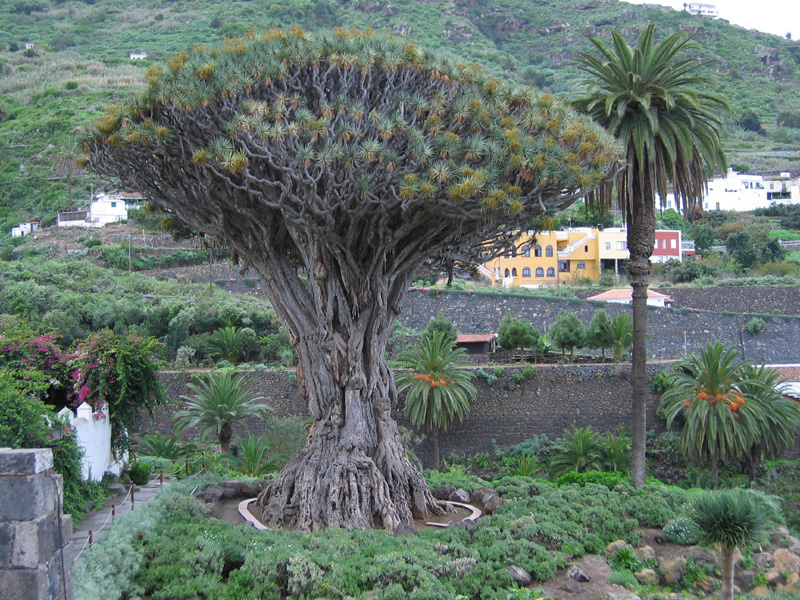 3Th - Biologia vegetale x STB – AA 2019-2020
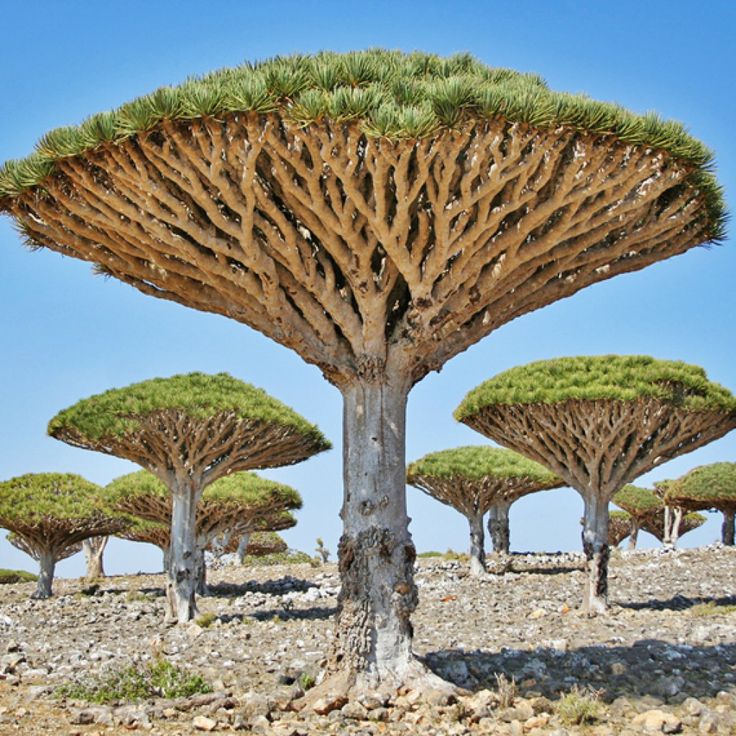 Dracaena cinnabari,
Socotra
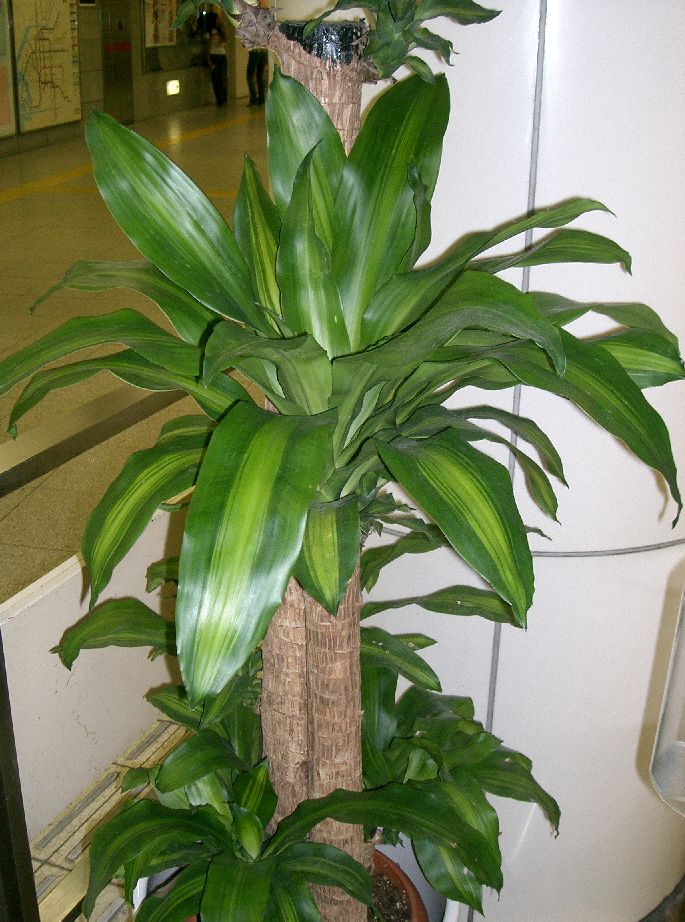 3Th - Biologia vegetale x STB – AA 2019-2020
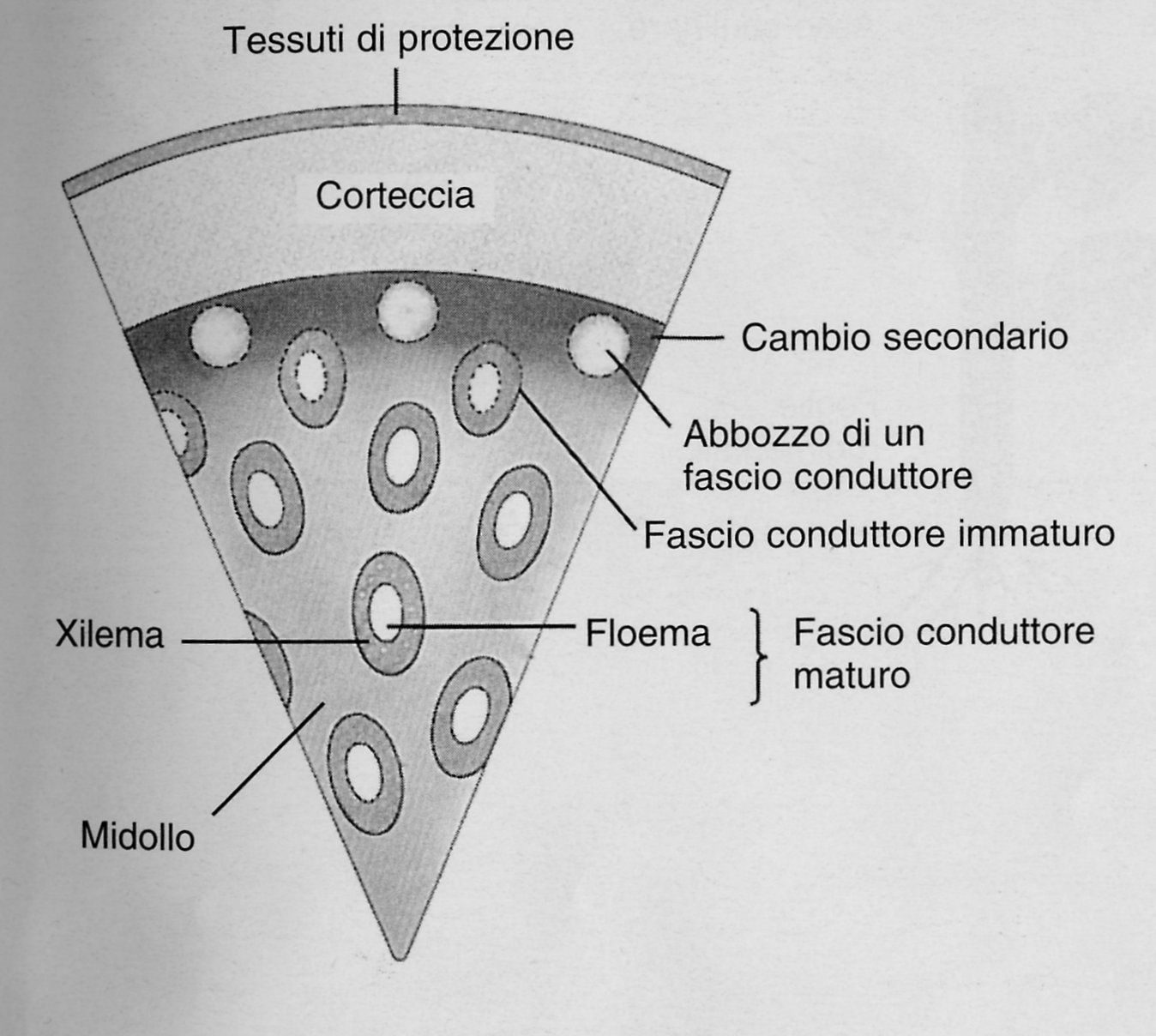 3Th - Biologia vegetale x STB – AA 2019-2020
RADICE
3Th - Biologia vegetale x STB – AA 2019-2020
ANATOMIA DELLA RADICE
assorbimento di acqua e soluti;
ancoraggio;
accumulo di sostanze di riserva  (tra cui la stessa acqua);
laboratorio chimico.
3Th - Biologia vegetale x STB – AA 2019-2020
ALLORRIZICO, fittonante
OMORRIZICO, fascicolato
radici avventizie
radice  principale
3Th - Biologia vegetale x STB – AA 2019-2020
Apice
statoliti
cellule con grossi granuli  di amido lungo asse  longitudinale della cuffia  (percezione gravità)
3Th - Biologia vegetale x STB – AA 2019-2020
3Th - Biologia vegetale x STB – AA 2019-2020
3Th - Biologia vegetale x STB – AA 2019-2020
3Th - Biologia vegetale x STB – AA 2019-2020
Struttura primaria della radice
3Th - Biologia vegetale x STB – AA 2019-2020
resti della  rizodermide
esoderma
3Th - Biologia vegetale x STB – AA 2019-2020
La zona corticale è composta da tessuto  parenchimatico, con ampi spazi intercellulari,  in genere abbondanti sostanze di riserva  accumulate in amilo-, proteo- o cromoplasti, e  vacuolo sviluppato (soprattutto nelle radici che  servono per accumulare acqua).
3Th - Biologia vegetale x STB – AA 2019-2020
Il cilindro centrale è delimitato dall’ endodermide  (zona corticale):
tessuti di trasporto: fascio radiale
parenchima (in posizione periferica): periciclo
3Th - Biologia vegetale x STB – AA 2019-2020
3Th - Biologia vegetale x STB – AA 2019-2020
endodermide  periciclo
arca floematica  arca xilematica
punto di permeazione

midollo
Sezione trasversale radice di Monocotiledone (struttura primaria)
Le cellule dell’endodermide presentano ispessimento delle pareti radiali e tangenziali interne  (ispessimenti a U)
Numerose arche xilematiche e floematiche.
3Th - Biologia vegetale x STB – AA 2019-2020
Radici laterali
3Th - Biologia vegetale x STB – AA 2019-2020
Le radici laterali si formano nella zona di  struttura primaria grazie alla proliferazione  del periciclo
3Th - Biologia vegetale x STB – AA 2019-2020
arca xilematica
3Th - Biologia vegetale x STB – AA 2019-2020
3Th - Biologia vegetale x STB – AA 2019-2020
Struttura secondaria della radice
Accrescimento secondario in spessore della radice:  solo gimnosperme e angiosperme dicotiledoni
Zona corticale
1. Struttura primaria: fascio radiale  (actinostelico) aperto
2. Si forma un anello cambiale continuo  di forma irregolare, sinuosa
4.
3.
3Th - Biologia vegetale x STB – AA 2019-2020
ACCRESCIMENTO SECONDARIO IN SPESSORE
3Th - Biologia vegetale x STB – AA 2019-2020
3Th - Biologia vegetale x STB – AA 2019-2020
3Th - Biologia vegetale x STB – AA 2019-2020
3Th - Biologia vegetale x STB – AA 2019-2020